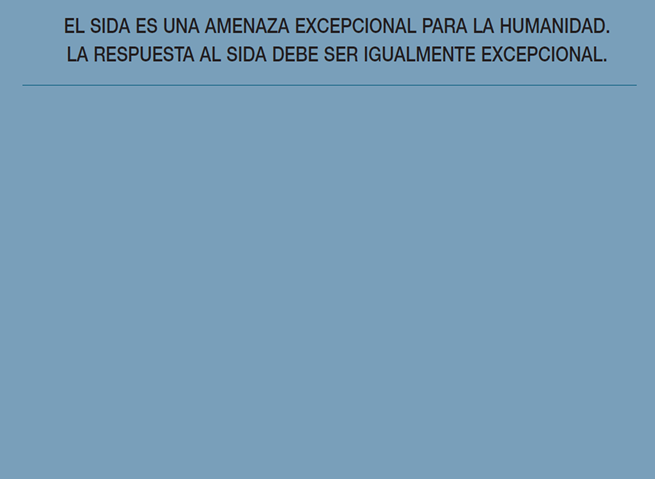 Evaluación de competencias de  salud
Diseño de un instrumento para la evaluación de competencias funcionales en la prevención de la trasmisión del VIH.

Por 
Gustavo René García Vargas
Dimensión Psicológica de la Salud
Modelo Psicológico de la Salud Biológica

Análisis Contingencial

Instrumento diseñado
Información
Actitudes
Competencias funcionales presentes
Ítems que evaluaban la Información
¿Conoces las vías de contagio del virus?

 No	 Si	

Si tu respuesta es afirmativa ¿podrías decir cuáles son las vías de contagio que conoces?
______________________________________________________________________
Ítems que evaluaban la Actitudes
Ítems con opciones de respuesta analógica numérica.

El uso del condón puede convertirse en algo erótico y divertido


¿Por qué?___________________________
Ítems que evaluaban las competencias
Cuando llevo algún tiempo sin tener relaciones sexuales (penetración de cualquier tipo) y se me presenta la oportunidad de tenerlas con alguien que no es mi pareja, yo propongo conductas sexuales alternativas:
Objetivo del Proyecto
Probar las propiedades métricas de un instrumento evaluación de competencias funcionales relacionadas con el VIH/SIDA.
[Speaker Notes: Evaluar las propiedades métricas de un instrumento evaluación de competencias funcionales relacionadas con el VIH/SIDA, en sus dos versiones, la versión tradicional con el uso de papel y lápiz y la versión electrónica, aplicado vía internet con el uso de ordenadores.
Identificar si existen diferencias significativas entre los dos grupos de participantes (participantes de instrumento escrito Vs participantes de la versión electrónica). 
Caracterizar cada uno de los grupos a partir de la versión del instrumento aplicado (participantes de instrumento escrito Vs participantes de la versión electrónica). 
Identificar si existe relación entre las variables evaluadas (Morfología de conducta, las Situaciones, los Efectos y Personas).]
Tipo de estudio 
Diseño
Variables 
Demográficas
Relacionadas con la trasmisión del VIH/SIDA
Versión del instrumento
Información
Actitudes
Relacionadas con la evaluación de competencias
Variables Dependientes
Índice de competencia sexual
Competencia en términos de experiencia, información o creencias 
Competencia en términos de ejecución de comportamientos instrumentales de riesgo o prevención Indicador de competencia sexual en términos de capacidad para proponer medidas de prevención o de competencia social 
Competencia funcionales para la emisión de comportamientos instrumentales preventivas relacionados con el uso del condón
Método
Participantes
Materiales
Aparatos
Procedimiento
Situación de aplicación
Para la versión impresa
Para la versión electrónica
Resultados
Datos demográficos
Relacionados con el comportamiento y salud sexual
Relacionados con la Información
Relacionados con las “actitudes”
Relacionados con la Evaluación de Competencias
Relacionados con el índice sexual de riesgo
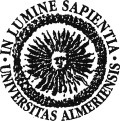 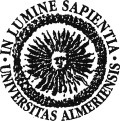 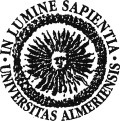 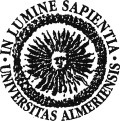 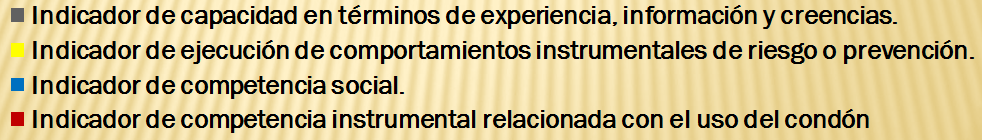 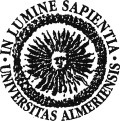 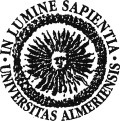 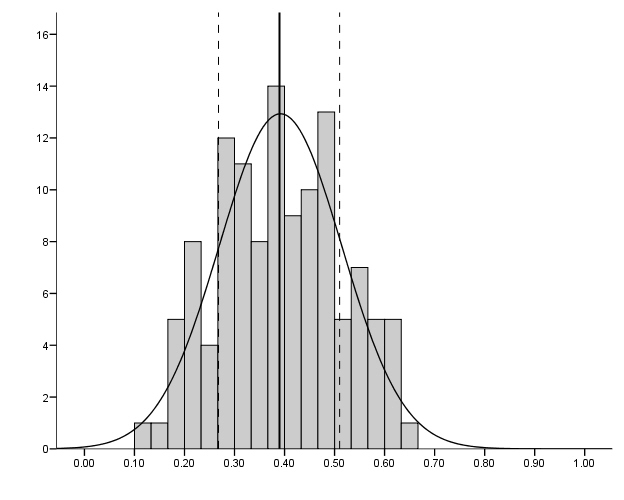 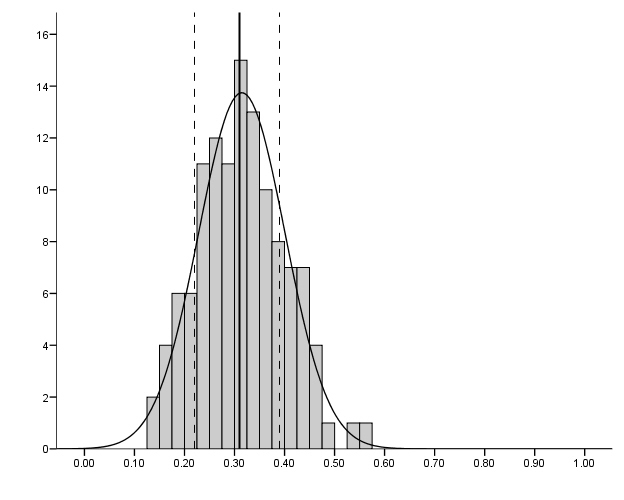 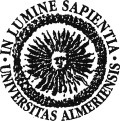 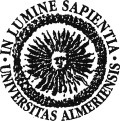 Discusión
Propiedades métricas del instrumento
El uso de las nuevas tecnologías para la aplicación de instrumentos psicológicos de evaluación
Variables frecuentemente relacionados y los resultados de nuestro estudio
Análisis de competencias, los niveles de aptitud funcional (indicadores) y su relación con la elaboración de programas de prevención.
Información y actitudes /Vs competencias
limitaciones del estudio y las propuestas de acción
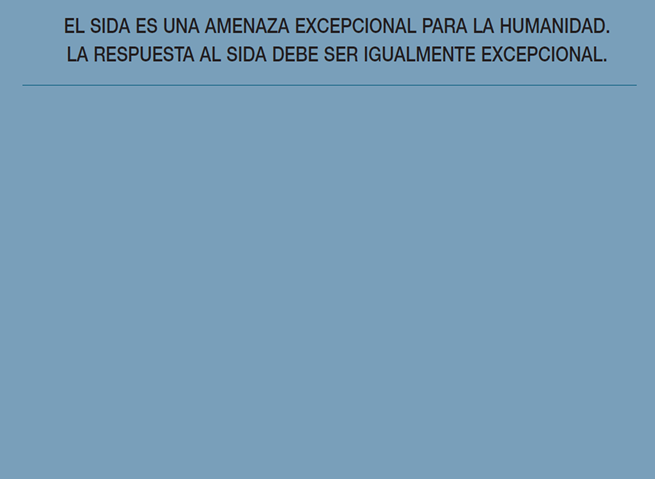 Evaluación de competencias de  salud
Diseño de un instrumento para la evaluación de competencias funcionales en la prevención de la trasmisión del VIH.

Por 
Gustavo René García Vargas
Resultados
Procesos
Modulación biológica por las contingencias
Historia Interactiva
Vulnerabilidad biológica
Estilos interactivos
Patología biológica
Conductas asociadas a patología biológica
Historia de competencias
Competencias funcionales presentes
Conductas instrumentales preventivas y/o de riesgo
Representación esquemática del Modelo Psicológico de la Salud Biológica propuesto por Ribes (1990).
Modelo psicológico de la salud biológica
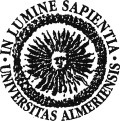